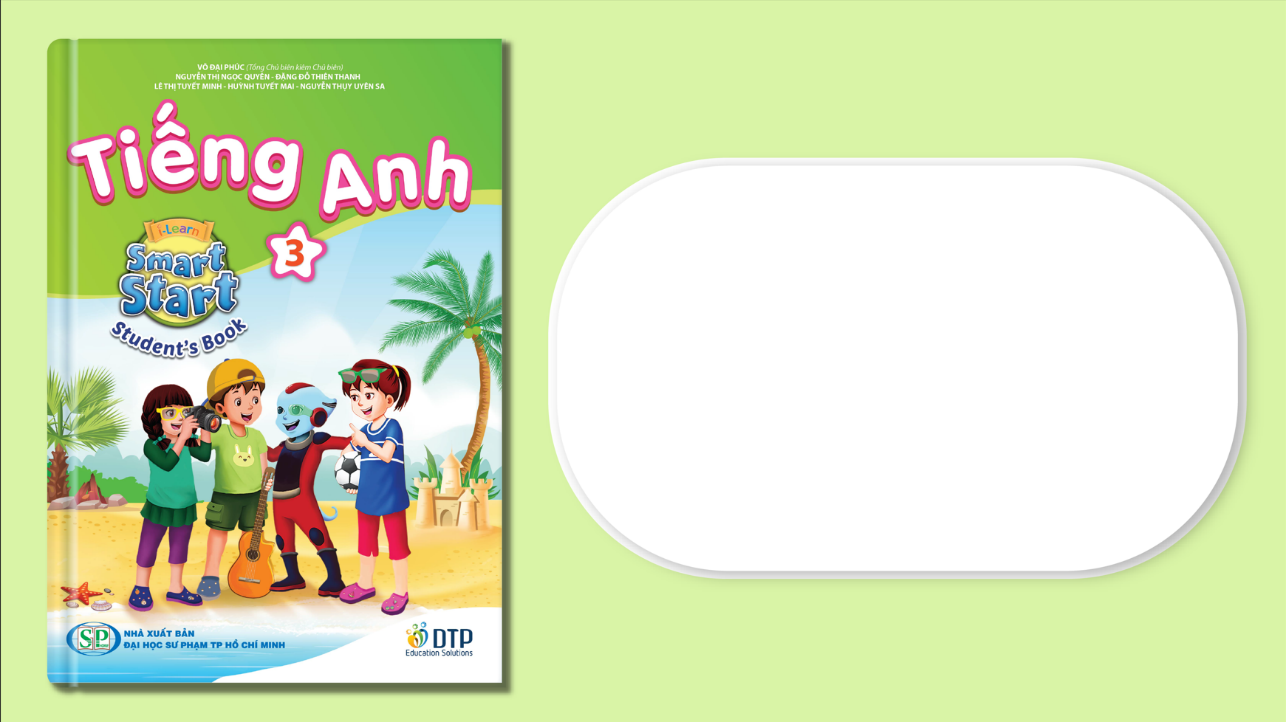 Unit 2: Family
Lesson 2.1
Page 27
Objectives
By the end of this lesson, students will be able to learn, practice and use …..

Vocabulary: grandfather, grandmother, uncle, aunt, cousin 

Structure: 
		Who’s she? – She’s my aunt.
		What’s her name? – Her name’s May.
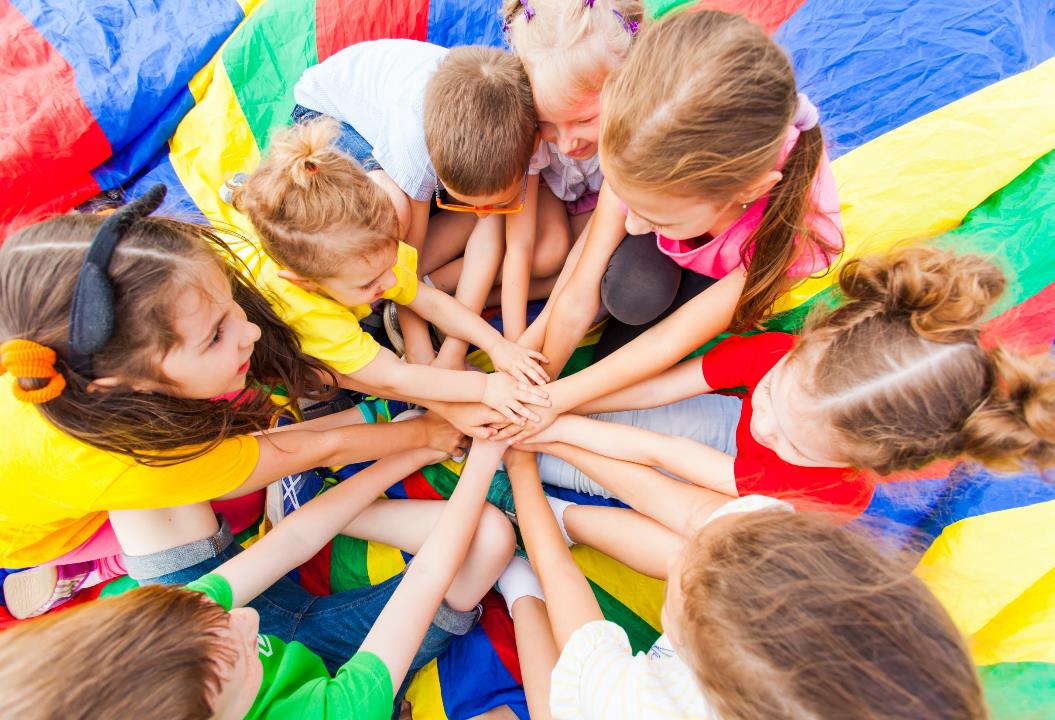 WARM UP
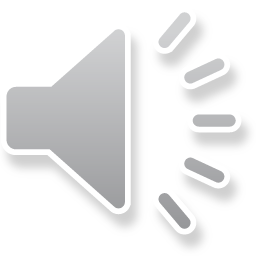 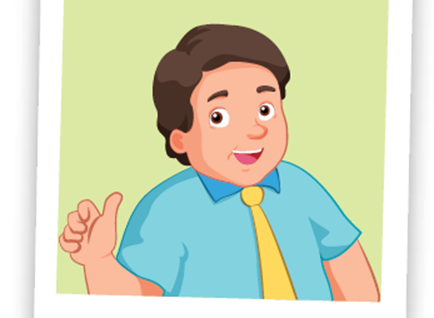 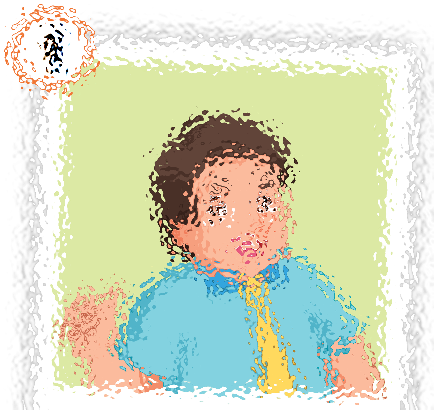 father
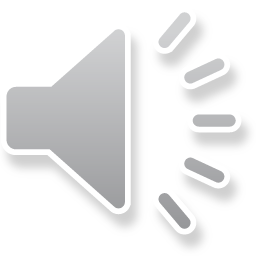 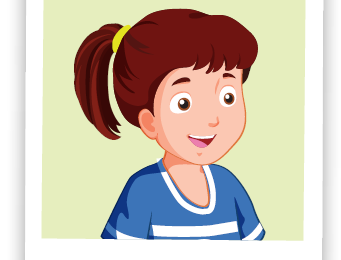 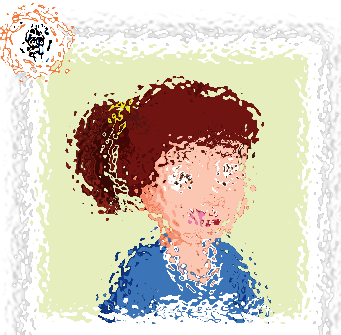 sister
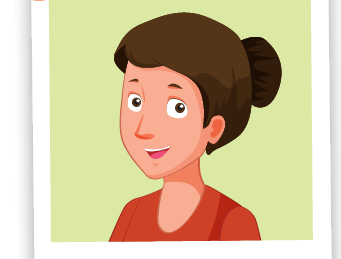 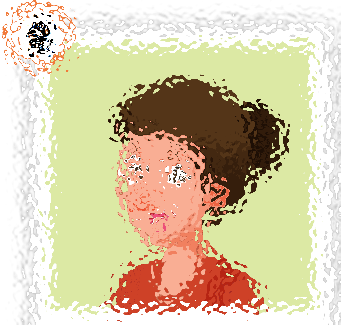 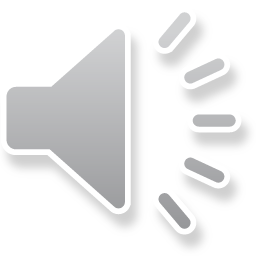 mother
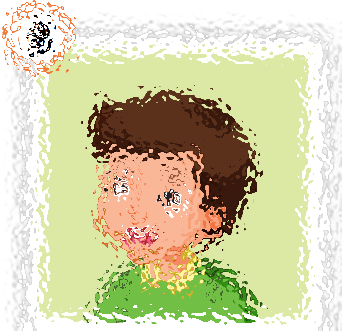 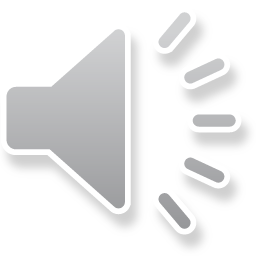 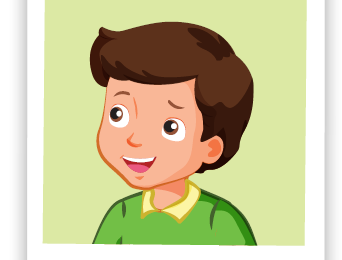 brother
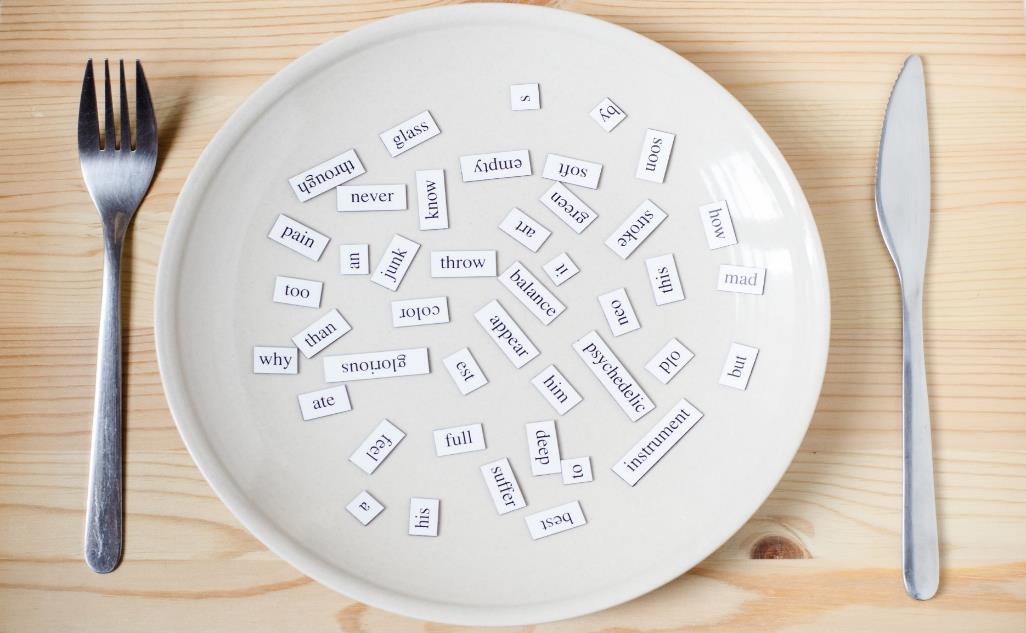 New words
grandfather
grandmother
uncle
aunt
cousin
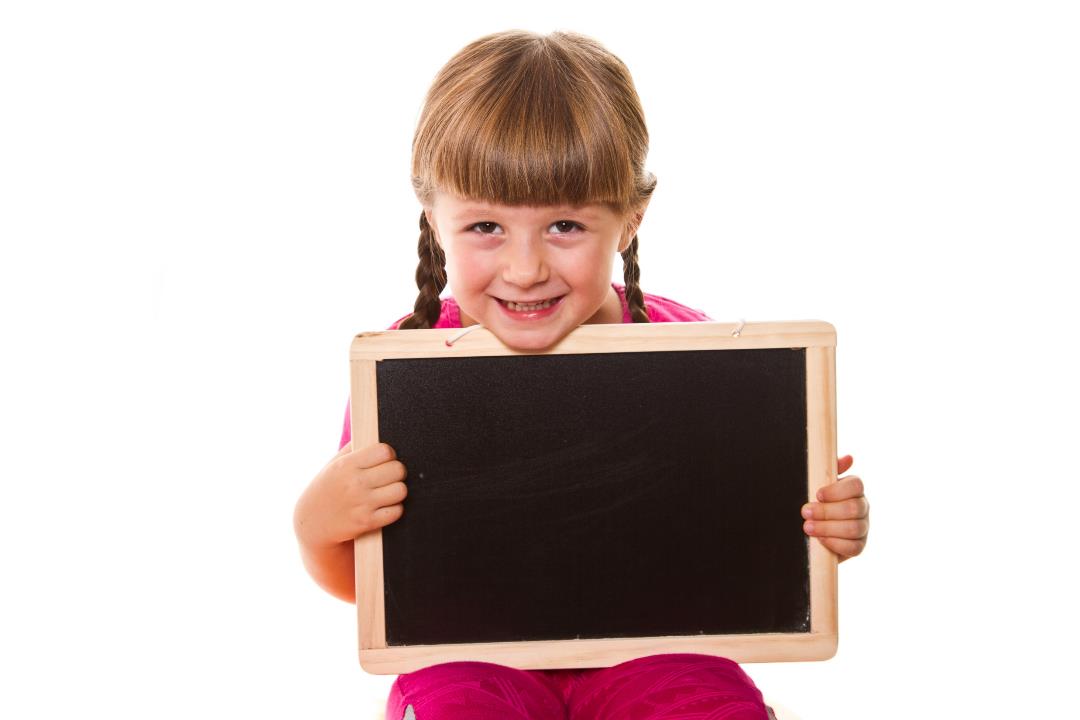 Presentation
Click on each word to hear the sound.
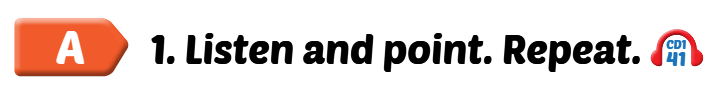 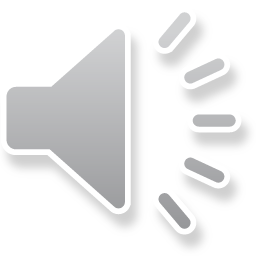 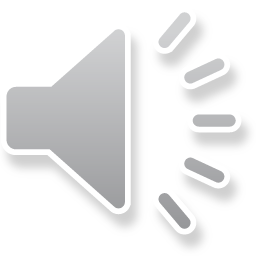 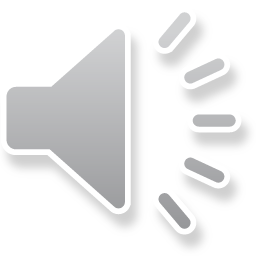 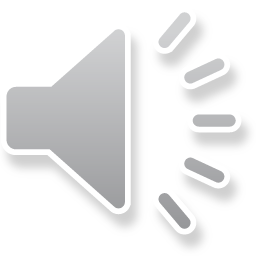 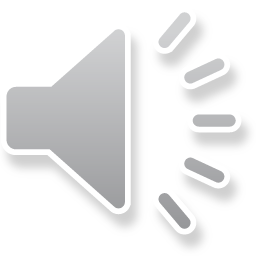 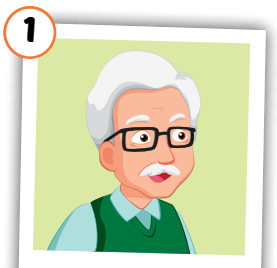 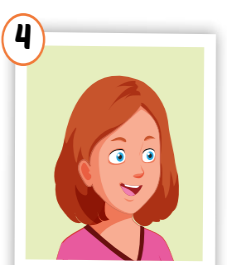 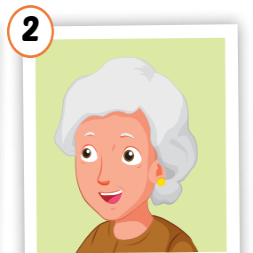 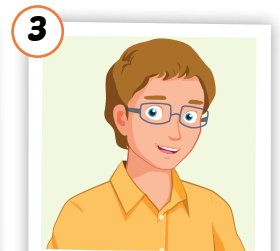 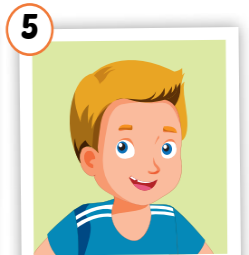 aunt
uncle
cousin
grandfather
grandmother
/ˈɡrænmʌðər/
bà nội,
bà ngoại
/ˈɡrænfɑːðər/
ông nội, ông ngoại
/ˈʌŋkl/
chú, bác, cậu
/ænt/
cô, dì, mợ
/ˈkʌzn/
anh/chị/em họ
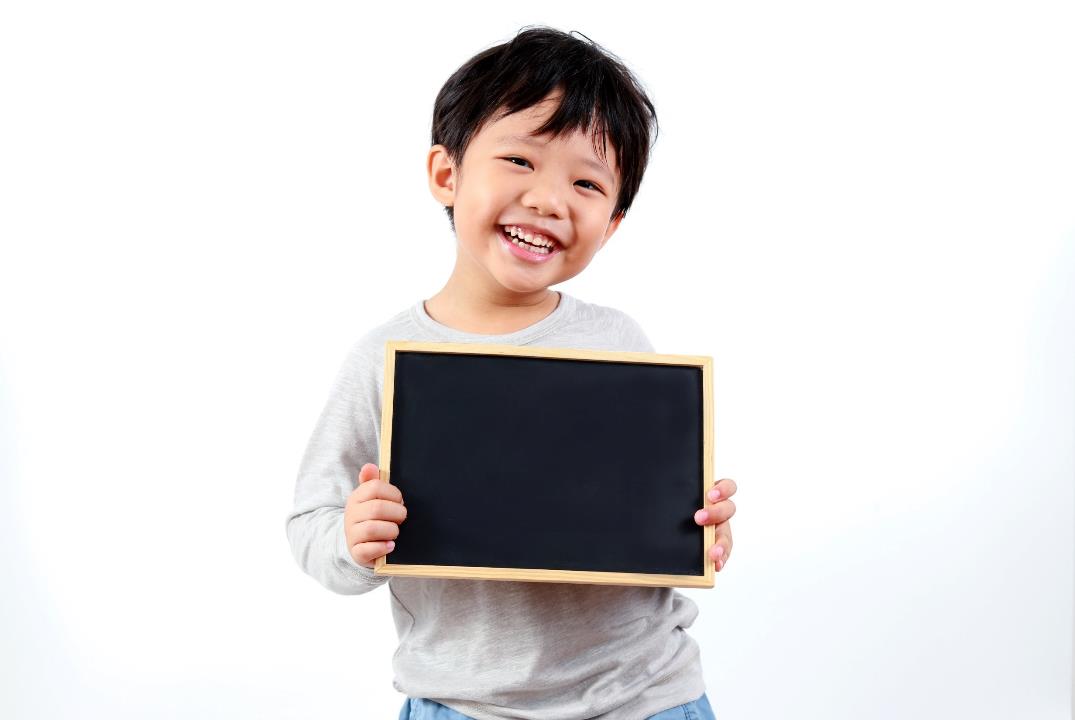 Practice
Choose a number and fill in the blank.
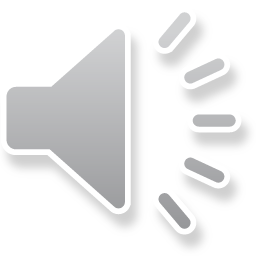 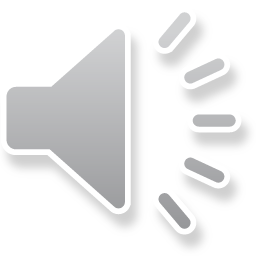 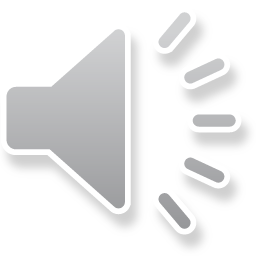 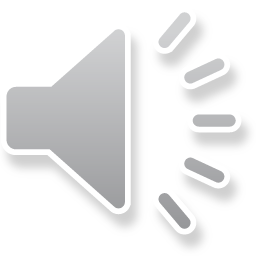 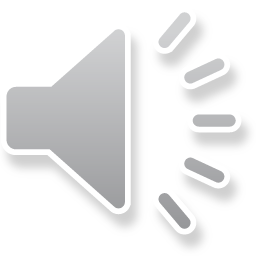 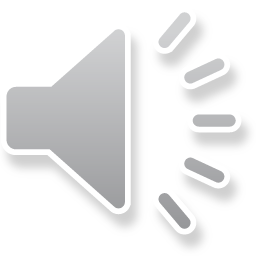 3
5
4
1
au_t
gr_nd_athe_
a
f
r
n
2
uncl_
Click on each word to hear the sound.
c _us_n
o     i
e
g_an_mo_her
r     d      t
Click here to show answers.
1
2
3
4
5
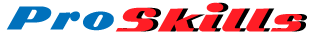 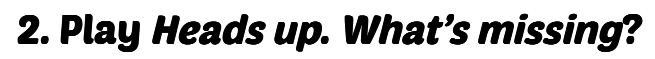 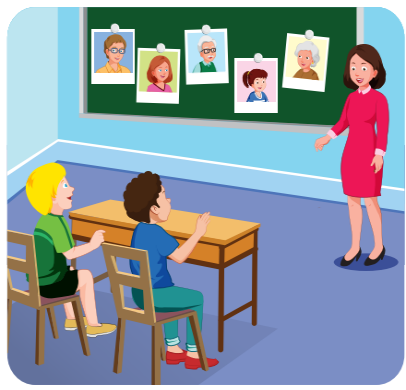 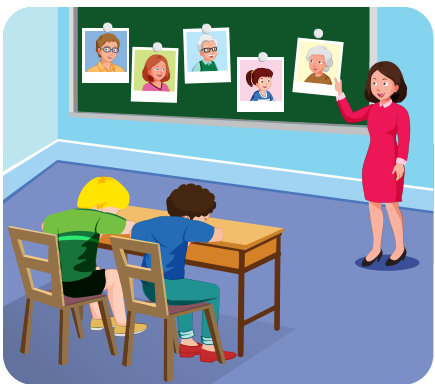 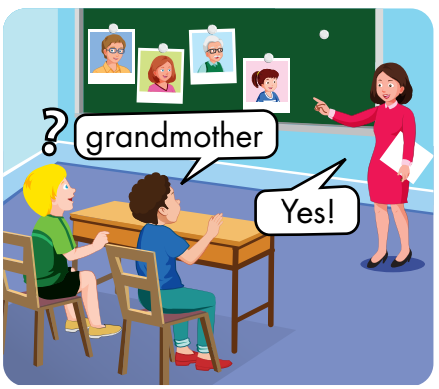 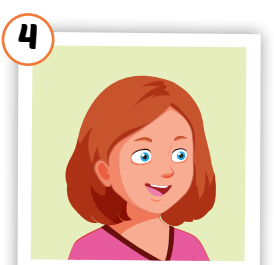 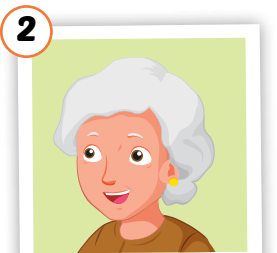 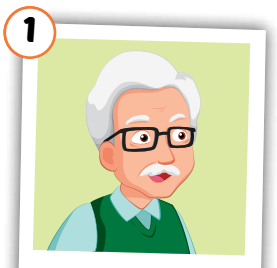 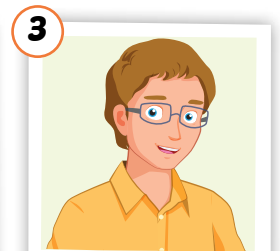 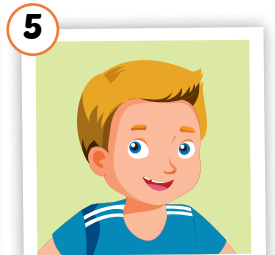 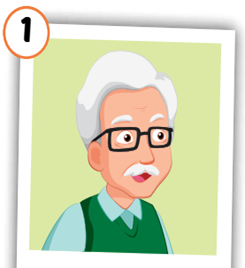 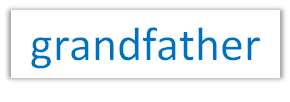 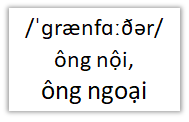 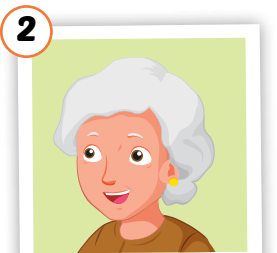 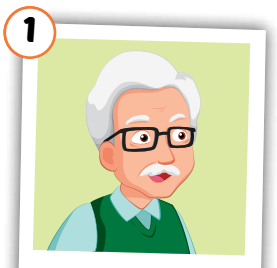 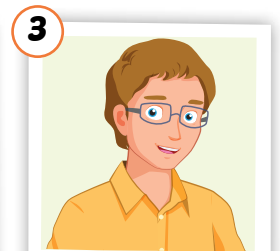 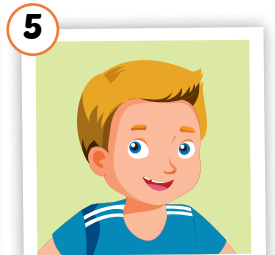 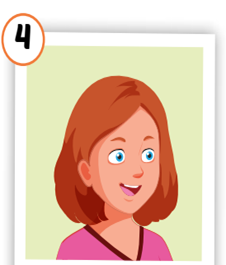 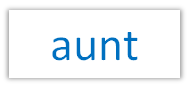 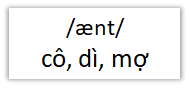 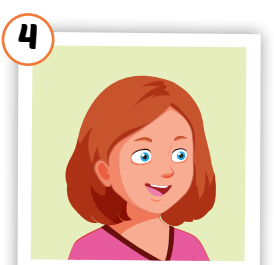 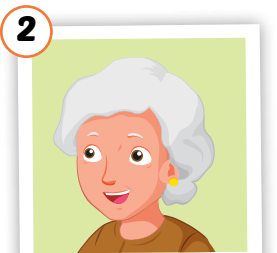 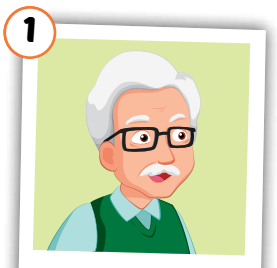 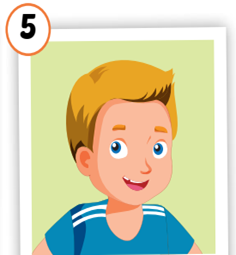 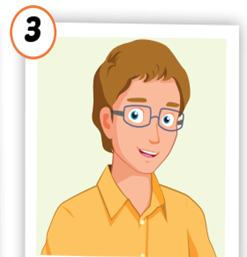 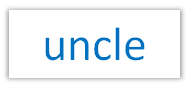 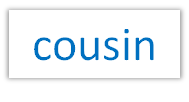 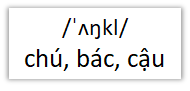 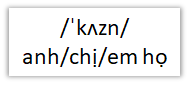 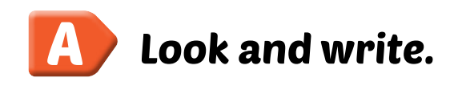 Extra Practice 
WB, page 20.
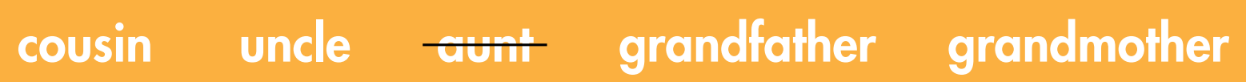 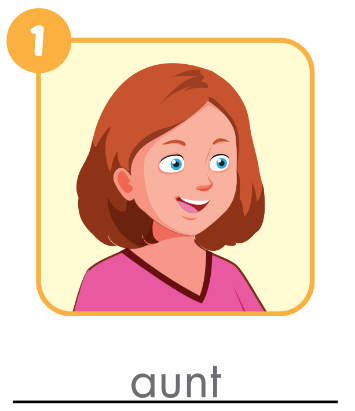 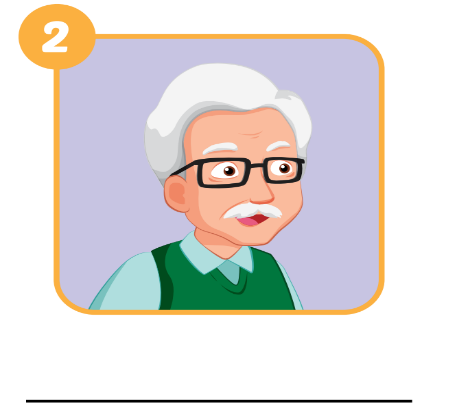 grandfather
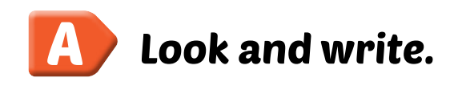 Extra Practice 
WB, page 20.
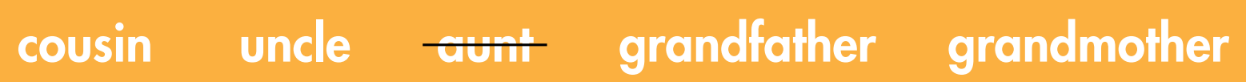 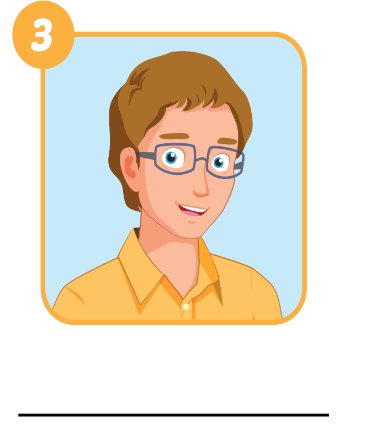 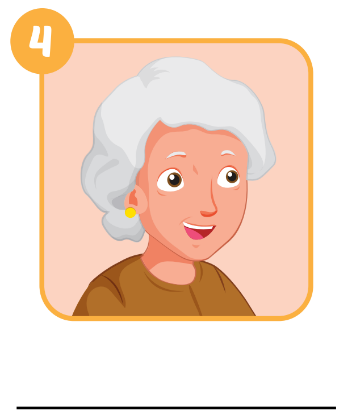 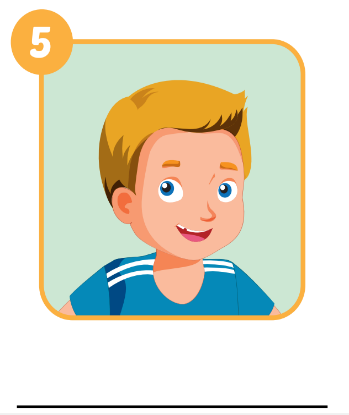 uncle
grandmother
cousin
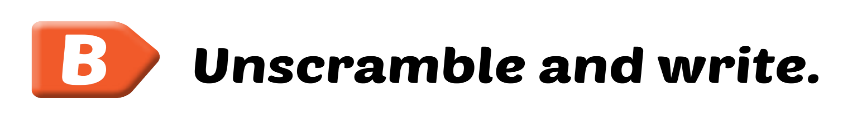 Extra Practice 
WB, page 20
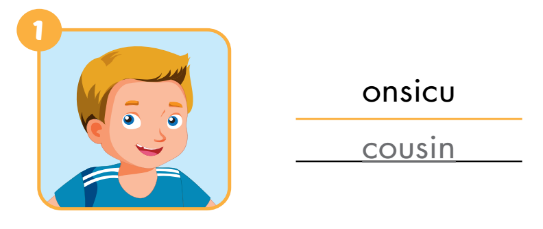 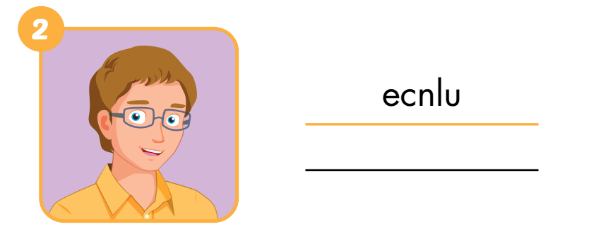 uncle
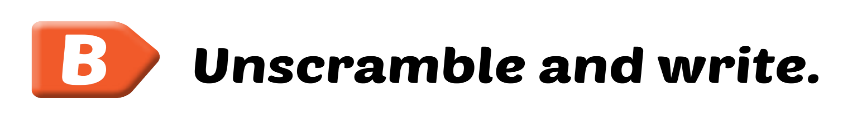 Extra Practice 
WB, page 20
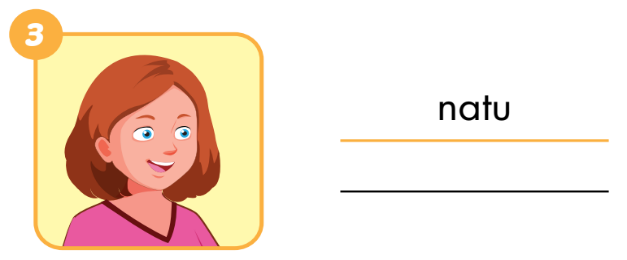 aunt
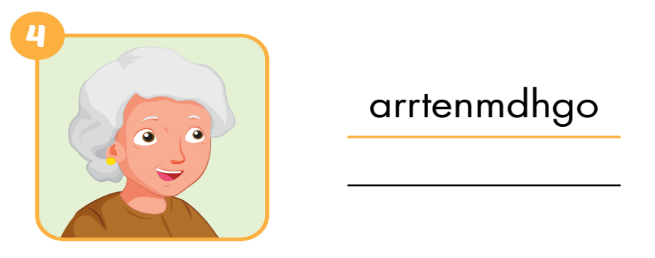 grandmother
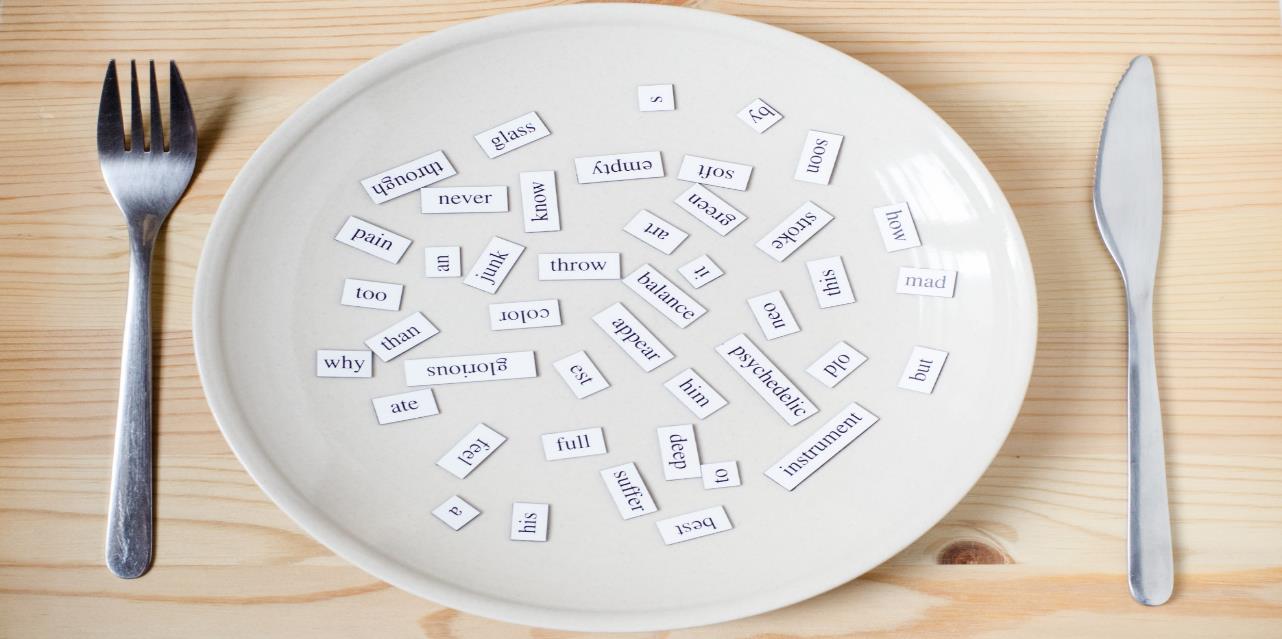 Structures
Who's he/she? - He’s/ She's my….
What's his/her name? - His/her name's ...
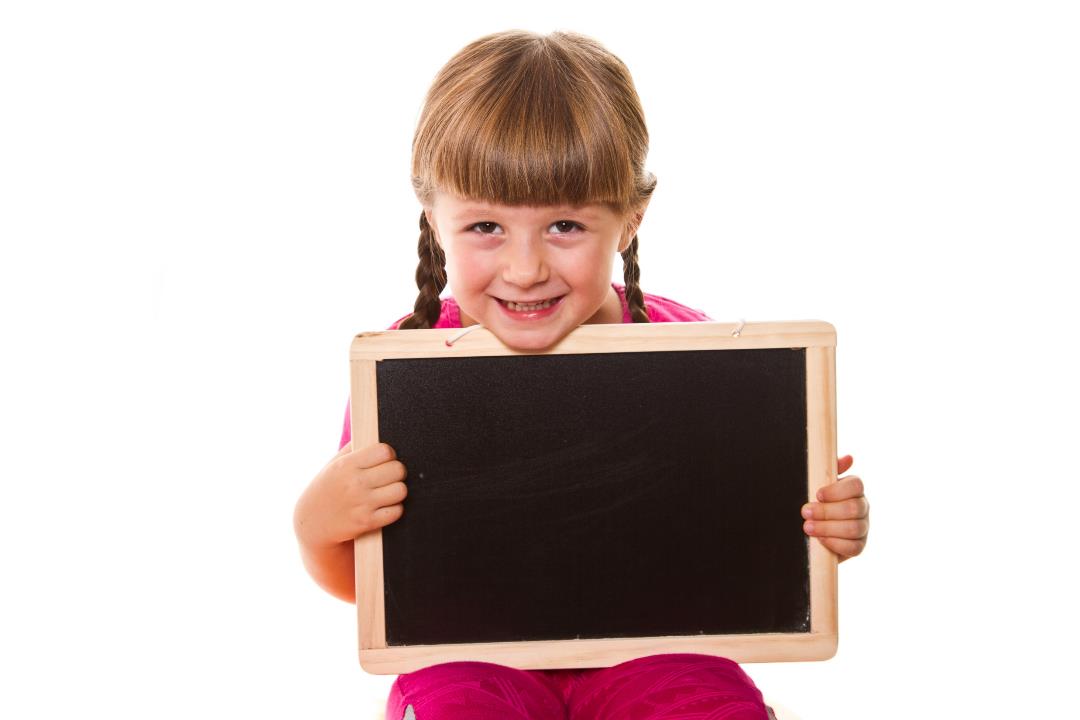 Presentation
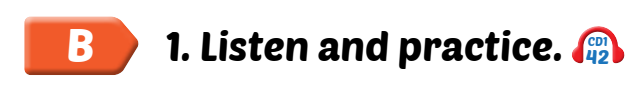 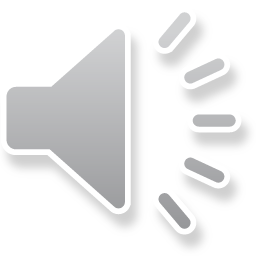 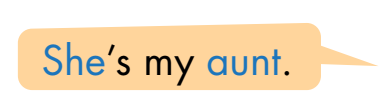 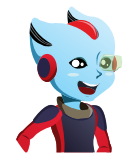 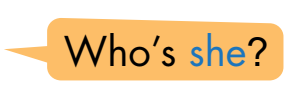 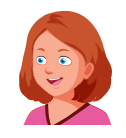 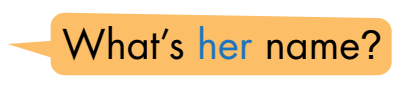 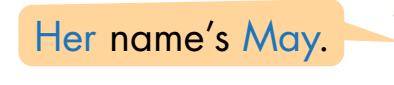 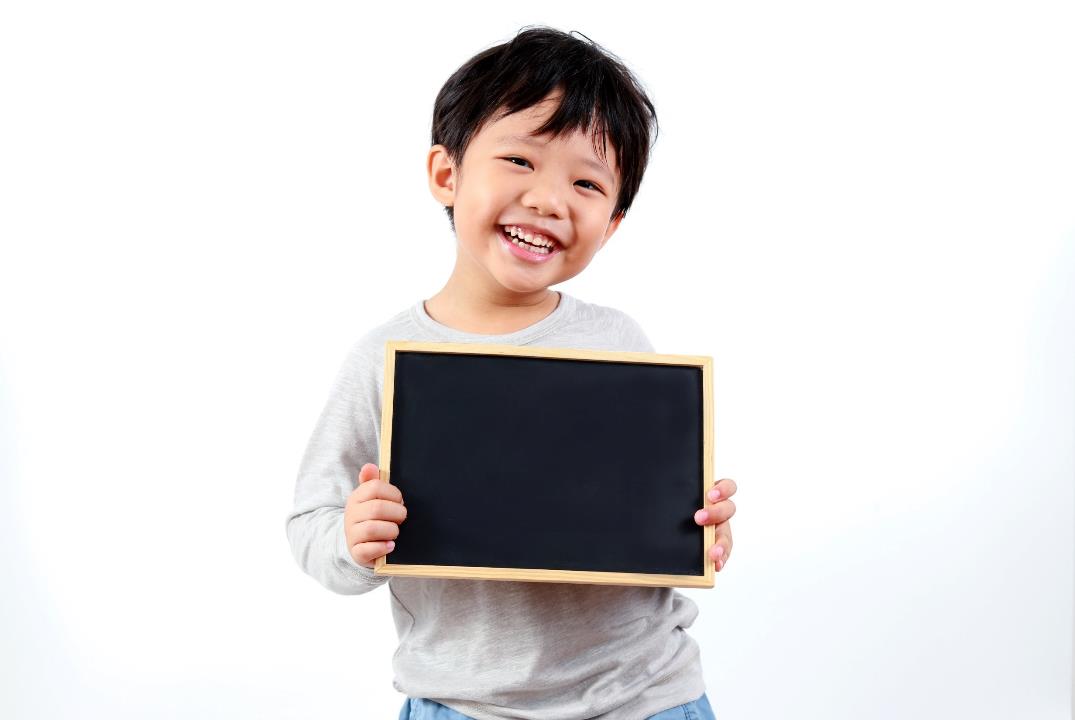 Practice
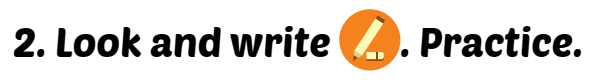 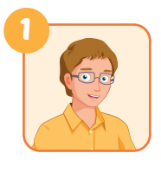 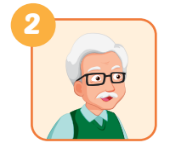 he
A: Who’s ___________?
B:  He’s _____________.
A: Who’s he? B: He’s my________.
my grandfather
uncle
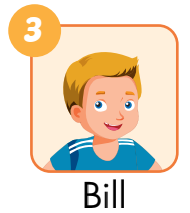 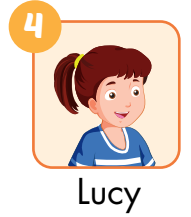 her name
A: What’s his name? B: His name’s ______.
A: What’s___________? B: Her___________.
name’s Lucy
Bill
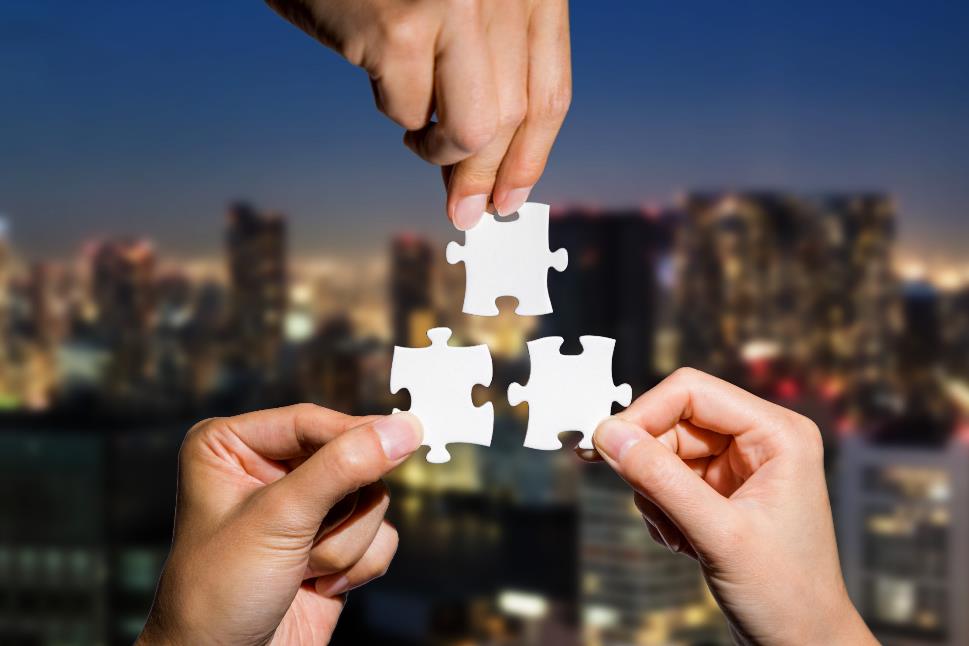 CONSOLIDATION
Today’s lesson
Vocabularies
grandfather
grandmother
uncle
aunt
cousin
Structures/ Sentence patterns
Who's he/she? 
       -> He’s/ She's my….
What's his/her name? 
       -> His/her name's ...
Lesson 3
Homework
Practice vocabularies and structure. Make sentences using them. 
Do the exercises in Tiếng Anh 3 i-Learn Smart Start Workbook (page 20)
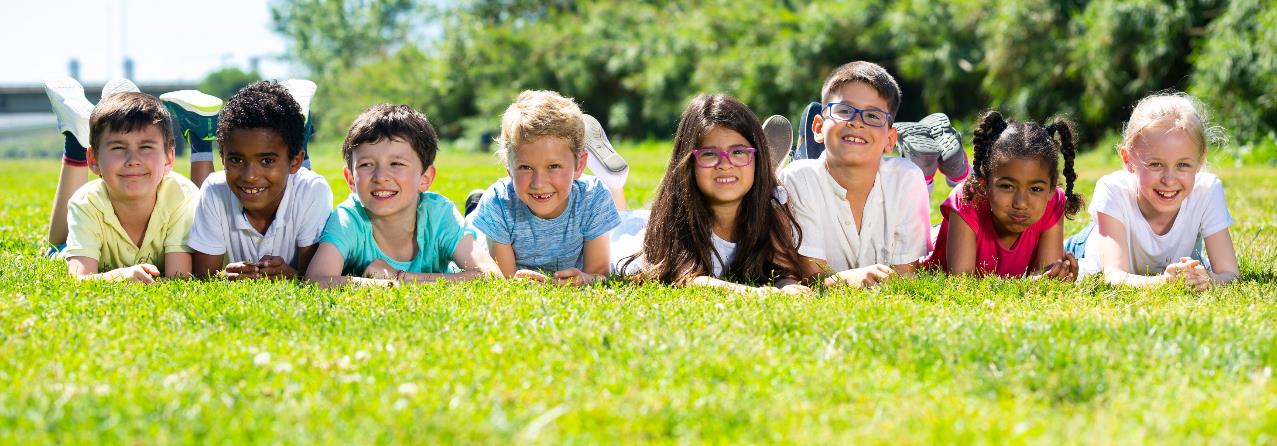 Have a nice day!